NHS Leadership AcademyAll staff cascade
13 May 2019
Aim:
“An opportunity for colleagues to meet in order to hear updates, and to be heard, regarding any issues, opportunities, or risks.”
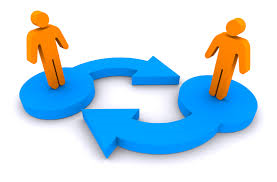 Agenda
Welcome
NHS E/I Exec Group update
Request for team feedback (3 questions)
Academy update and organisational change
Thank you and next meeting
Team briefing/leadership cascade
4 takeaways from our Exec Group
Simon Stevens chaired the second meeting of the new Exec Group on Tuesday 16 April. Amongst the various matters we discussed:
Team briefing/leadership cascade
Team feedback
How is everybody doing?
Is there anything you’d like to share with the NHS Executive Group or another team?
What successes would you like to share?
Team briefing/leadership cascade
Academy priorities and work
Business plan
Interim people plan
Organisational change
Team briefing/leadership cascade
The Context of change
The NHS Long Term Plan
Our Work
The NHS Interim People Plan
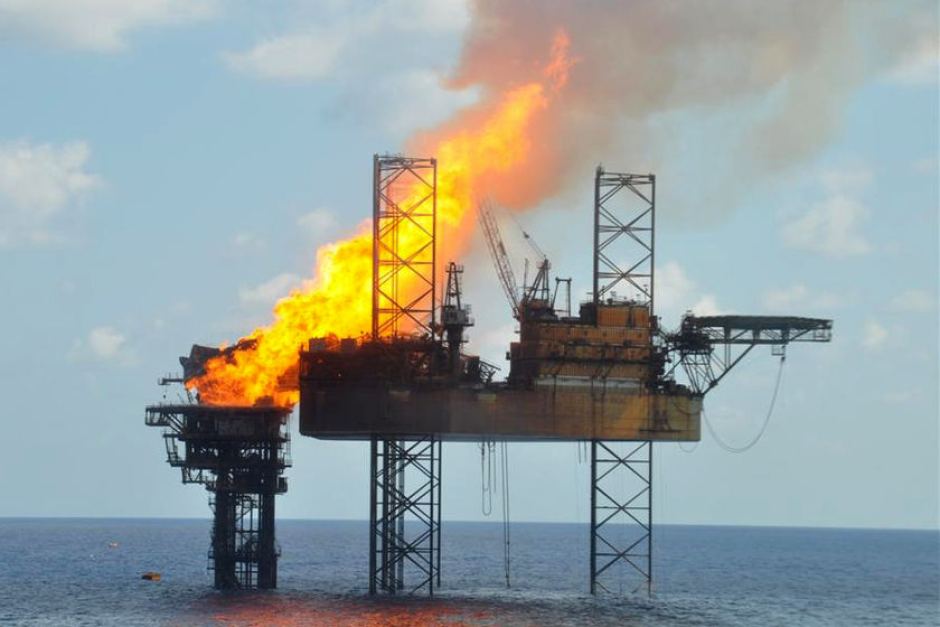 A New NHS Operating Model and People Directorate
System Development that enables 
service improvement
across health and care
Making the NHS the best place to work
Inclusive and compassionate leadership
Honest assessment of shortages – nursing is the most urgent
Cross disciplinary and 21st century working
Collaborative and continued work on the people agenda
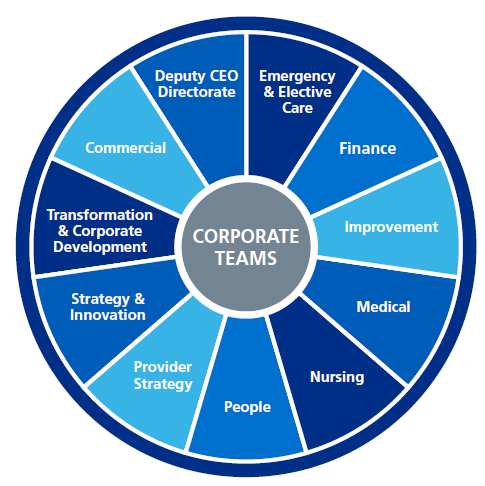 Seven regions and 11 corporate directorates.

Creation of a People Directorate to have responsibility for delivery of the NHS People Plan.  

Transfer of the NHS Leadership Academy into the People Directorate to set, and implement, the strategy for the NHS across leadership and talent.
Academy vision:
Outstanding leadership at every level of the NHS creates cultures of compassion and inclusion that improves lives in local communities.
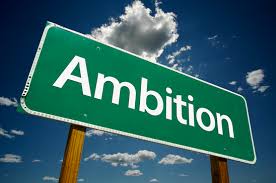 Strategic Objectives
Provide leadership development interventions that have reach and impact across the service
Enable, convene and support whole system talent management
The process
Stage 1: Preliminary moves.  Jan-April 2019:  
TUPE of the NHS Leadership Academy into NHS People Directorate
Stage 2: Preparation and drafting.  April – June 2019:
Preparation of new organisation design to support new operating model.  Including assessment of which roles are in and out of scope for the change.  Where it is proposed to change roles, new Job Descriptions will be drafted.
Stage 3: Collective consultation.  July – Aug 2019:
From 3 Jul collective consultation on the shared structures.  You can ask questions, give feedback and have the opportunity to attend sessions with your team and senior leaders.
Where new Job Descriptions have been prepared these will be compared to existing job descriptions in order to make a judgement on individual outcomes.
Stage 4: Outcomes and check/challenge.  Sep – Oct 2019:
In mid-September the final outcome from the consultation is published including individual outcomes.  There is a “check and challenge” process where you can challenge any outcomes that relate to how your role is impacted.
Stage 5: Closure.  By Nov 2019:
All roles appointed to, new teams formed and NHS E/I fully in new operating model.
Thank you and next steps
Whole organisation change process working group
Feedback through weekly team meetings
Shared information on organisation change through the NHS E/I ‘Hub’
Immediate questions or discussion through the sidebar
Next staff exchange on 29 May
Team briefing/leadership cascade